公司横版LOGO
公司介绍 · 模板分享
PART Ⅰ
公司概况
WHO ARE YOU？
这是一家什么样的公司？
成立于那一年——2055年，是中国最晚成立的一批XX公司，我们与中国XX业共存亡。
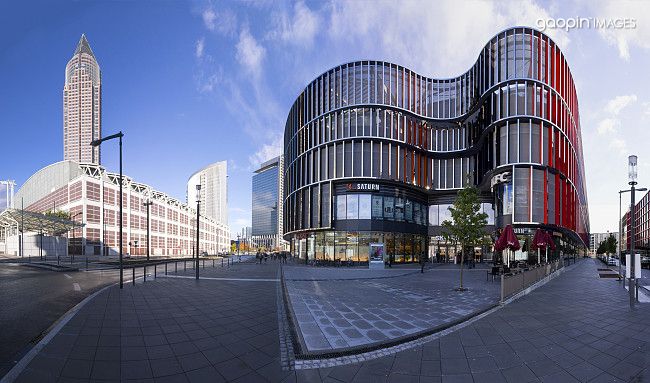 成立时间
经过36年来的见证、创新、引领行业的发展，现已成长为中国XX业的扛旗者。
行业定位
公司的创始人及核心团队是谁？
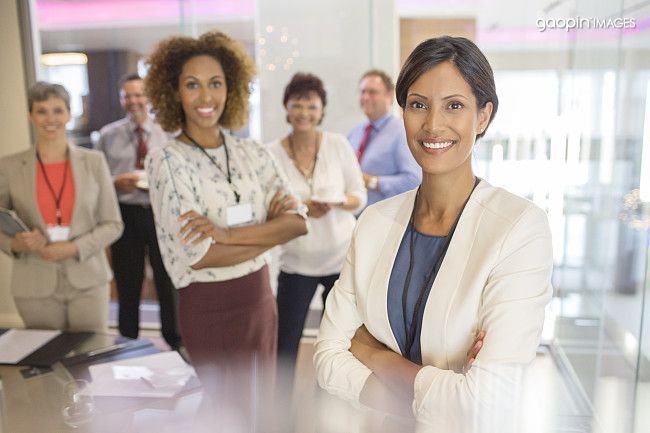 张三：有什么样的经历
李四：有什么样的经历
王五：有什么样的经历
赵六：有什么样的经历
公司的营业状况是什么样的？
100亿
100亿
100亿
+60%
+60%
+60%
年净利润
总资产
营业收入
你的公司介绍、你的公司介绍、你的公司介绍、你的公司介绍、你的公司介绍、你的公司介绍、你的公司介绍、你的公司介绍、你的公司介绍、你的公司介绍、你的公司介绍、你的公司介绍、
获得过什么样的荣誉
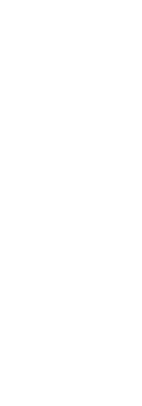 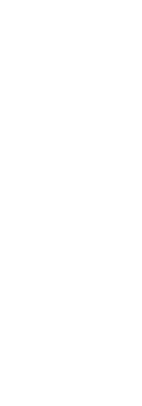 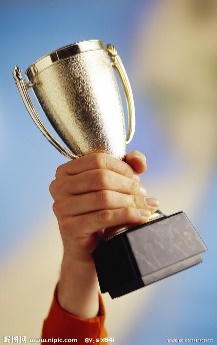 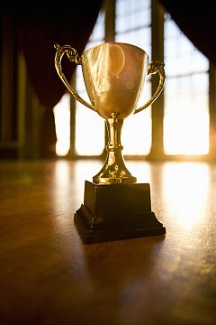 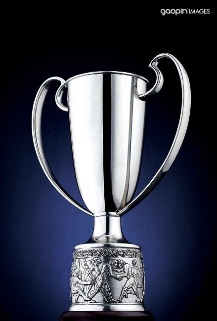 10亿
市值
吹牛逼大奖
吹牛逼大奖
吹牛逼大奖
获得过什么样的荣誉、获得过什么样的荣誉、获得过什么样的荣誉、获得过什么样的荣誉、获得过什么样的荣誉、获得过什么样的荣誉、获得过什么样的荣誉、获得过什么样的荣誉、获得过什么样
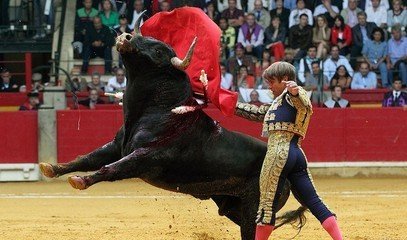 牛
都有哪些牛逼之处、都有哪些牛逼之处、都有哪些牛逼之处、都有哪些牛逼之处、
牛逼之处
都有哪些牛逼之处、都有哪些牛逼之处、都有哪些牛逼之处、都有哪些牛逼之处、都有哪些牛逼之处、
逼
牛逼之处
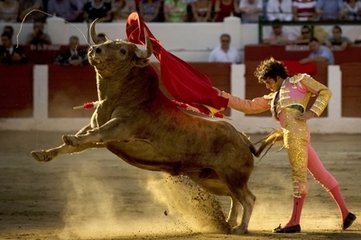 有着什么样的人才体系？
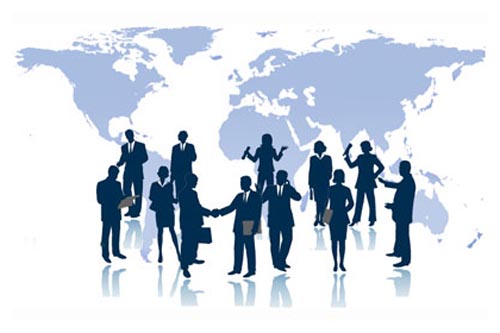 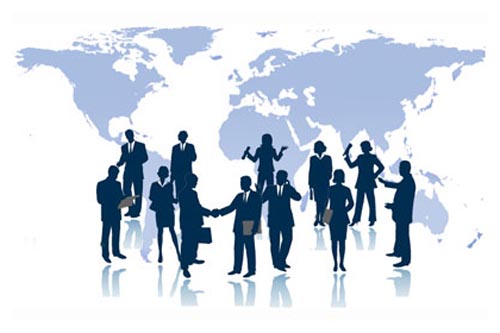 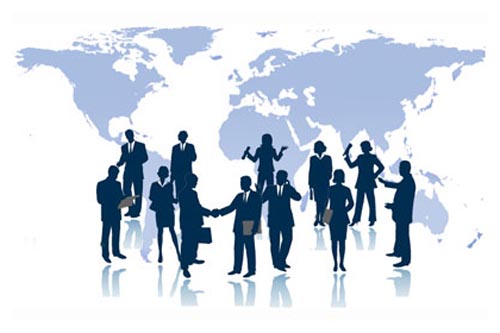 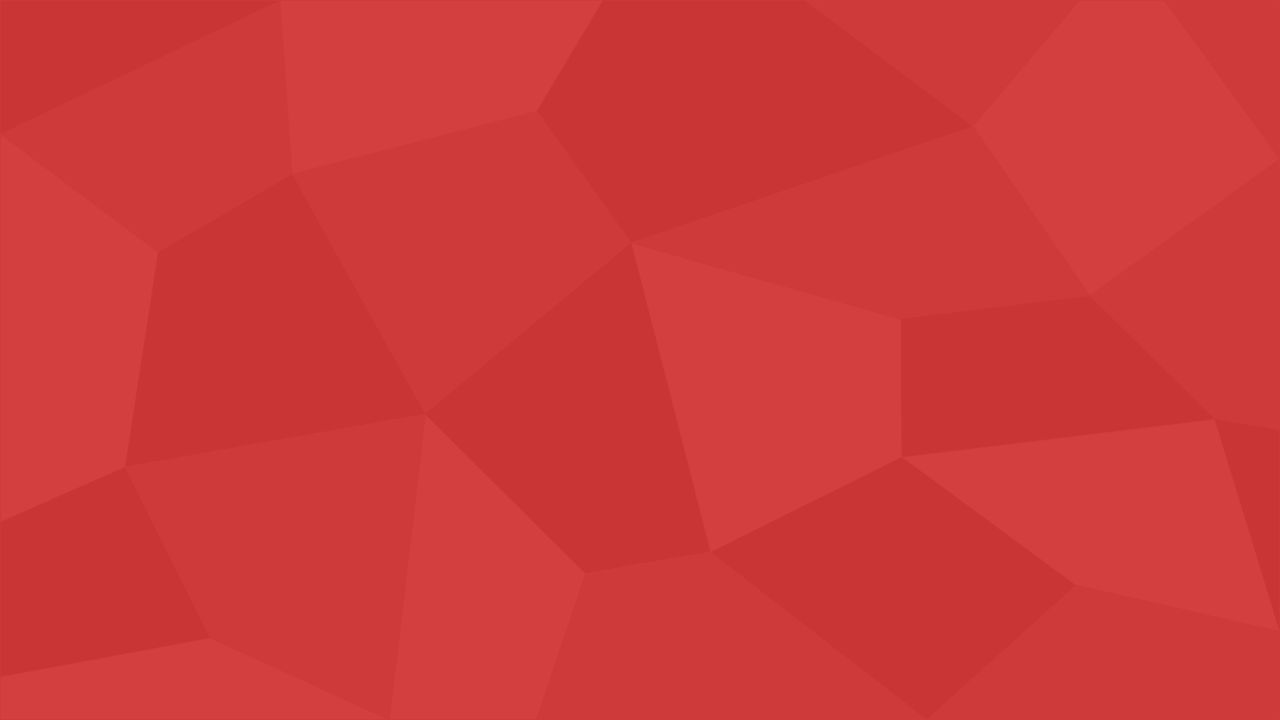 什么样的人才体系、什么样的人才体系、什么样的人才体系、什么样的人才体系、什么样的人才体系、什么样的人才体系、什么样的人才体系、什么样的人才体系、什么样的人才体系、
服务过什么惊天地的大品牌？
我们服务10年以上的品牌：
中国移动、中国移动、中国移动、中国移动、中国移动、中国移动、中国移动、中国移动、中国移动、中国移动、中国移动、中国移动、中国移动、
我们服务6－10年的品牌：
中国移动、中国移动、中国移动、中国移动、中国移动、中国移动、中国移动、中国移动、中国移动、中国移动、中国移动、中国移动、中国移动、
我们服务5年以上的品牌占85％以上
中国移动、中国移动、中国移动、中国移动、中国移动、中国移动、中国移动、中国移动、中国移动、中国移动、中国移动、中国移动、中国移动、
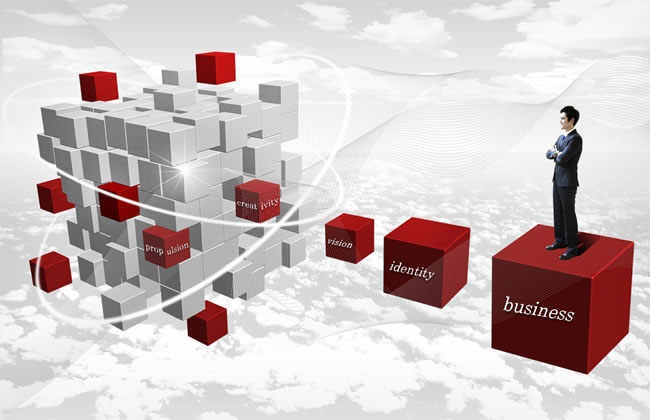 PART Ⅱ
业务内容
具体业务介绍
业务范围覆盖AAAAAA
AAAAAAA
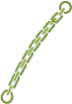 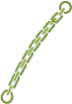 AAAAAA
AAAAAA
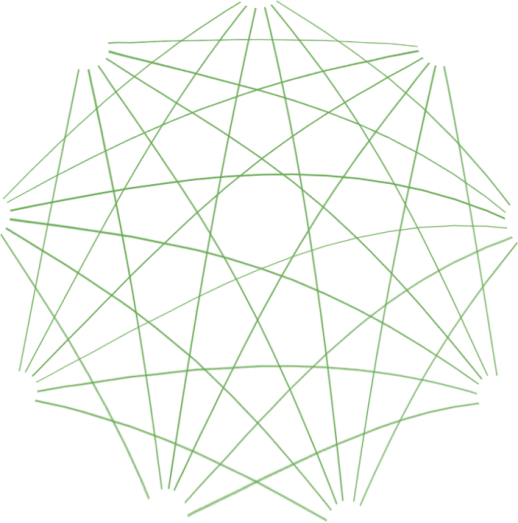 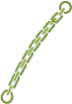 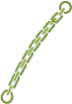 AAAAAA
AAAAAA
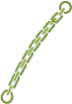 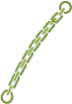 AAAAAA
AAAAAA
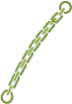 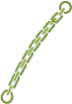 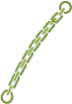 AAAAAA
AAAAAA
4大业务范围
1111
2222
3333
4444
1234、1234、1234、1234、1234、1234、1234、1234、1234、1234、1234、1234、1234、1234、1234、1234、1234、1234、1234、1234、1234、1234、
我们的业务价值链条
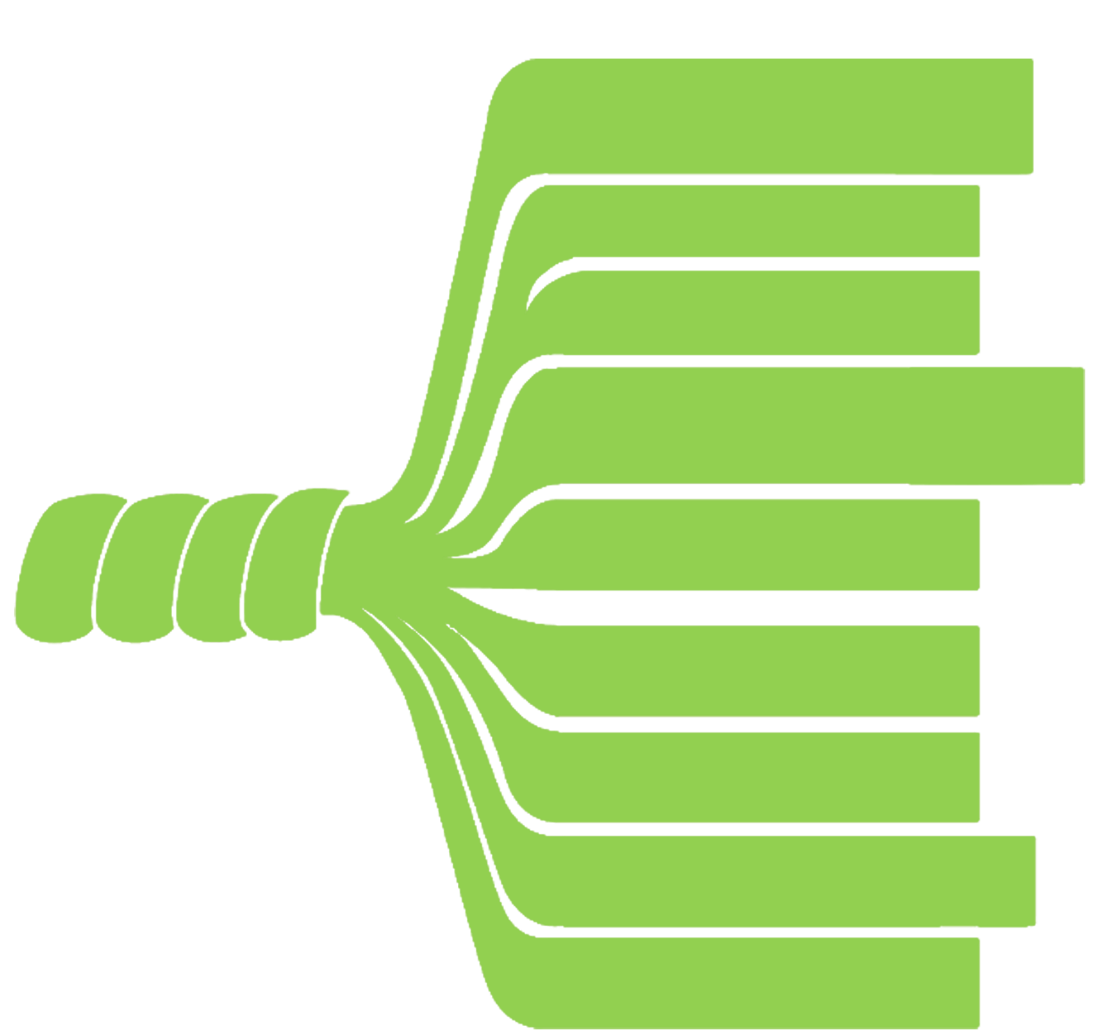 1111
具体介绍、具体介绍、具体介绍
2222
具体介绍、具体介绍、具体介绍
3333
具体介绍、具体介绍、具体介绍
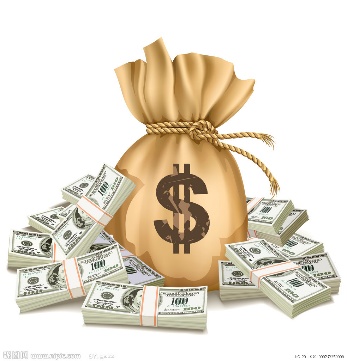 4444
具体介绍、具体介绍、具体介绍
5555
具体介绍、具体介绍、具体介绍
6666
具体介绍、具体介绍、具体介绍
7777
具体介绍、具体介绍、具体介绍
8888
具体介绍、具体介绍、具体介绍
9999
具体介绍、具体介绍、具体介绍
PART Ⅲ
发展历史
企业发展历史
11111111111111111111111
22222222222222222
111111111111111111111111111
22222222222222222222
11111111111111111111
222222222222222222222222222
111111111111111111111111111
2222222222222222222
1111111111111111
222222222222222222222222
11111111111111111111111
2222222222222222
111111111111111111111111
22222222222222222
1111111111111
22222222222222222222222222222
11111111111111111111111
222222222222222222222222
11111111111111111111111
11111111111111
2222222222
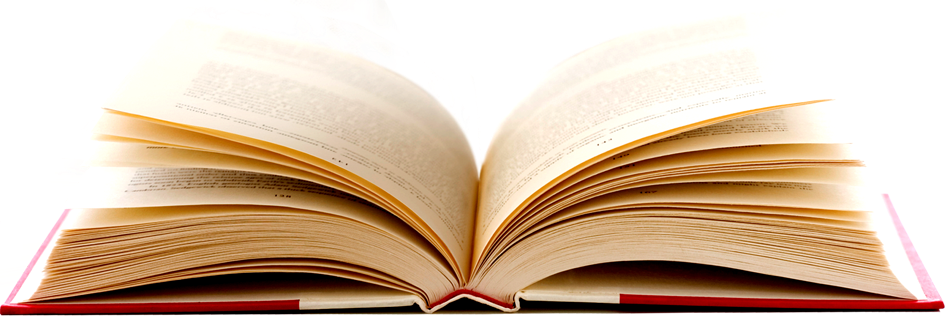 Thanks
我也不知道你是哪个公司的
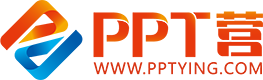 10000+套精品PPT模板全部免费下载
PPT营
www.pptying.com
[Speaker Notes: 模板来自于 https://www.pptying.com    【PPT营】]